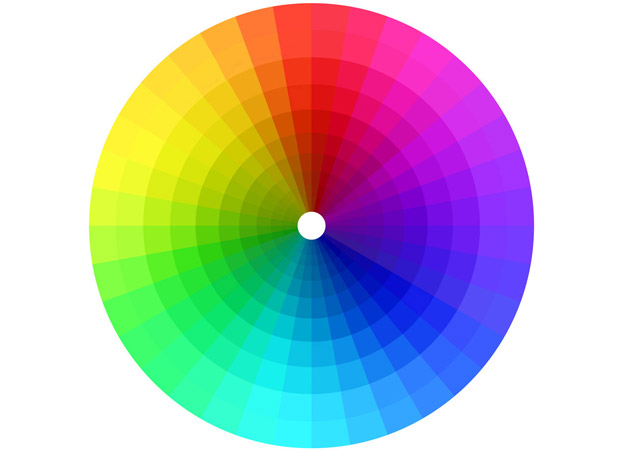 TONOVI BOJA
Mario Gavran, OŠ Julija Kempfa, Požega
Po čemu su geometrijski likovi koje ćete vidjeti isti, a po čemu su različiti?
1
2
3
4
5
Svi su likovi pravokutnici, a različita je svjetlina boje pravokutnika.
Svjetlinu boje nazivamo  TONOVIMA BOJE.
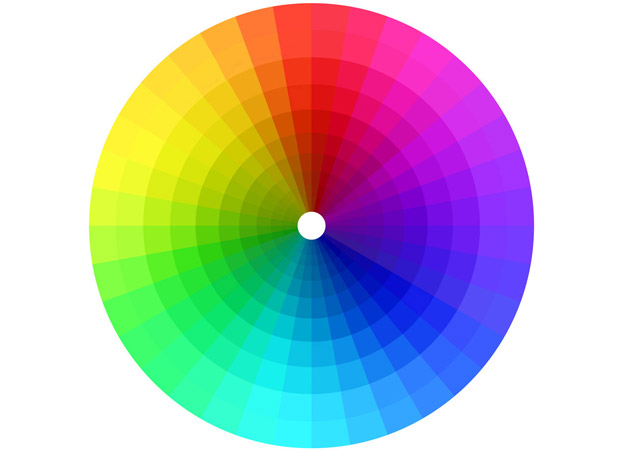 Tonovi crvene boje
Tonovi plave boje
Što mislite kako nastaju tonovi boja?
Tonovi boja nastaju dodavanjem bijele boje.
+
=
=
+
+
=
Tonovi boja nastaju i dodavanjem crne boje.
+
=
+
=
+
=
Što mislite, postoji li smeđa boja?
Objasni što se događa.
Mislite li još uvijek da postoji smeđa boja?
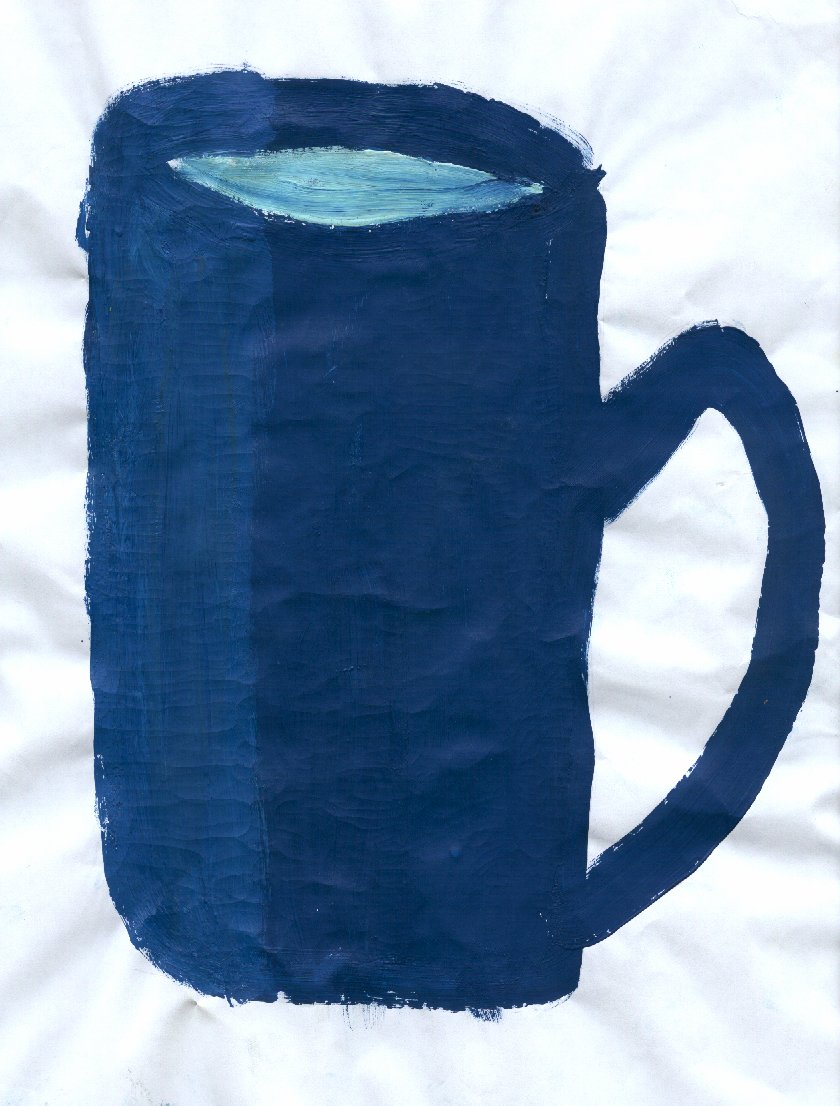 Kojim bojama je naslikana
 šalica?
Što još primjećujete?